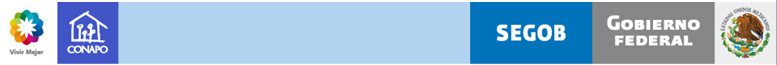 MetodologíaEncuesta Mundial sobre el Cumplimiento del Programa de Acción de la Conferencia Internacional de Población y Desarrollo y su Seguimiento Después del 2014
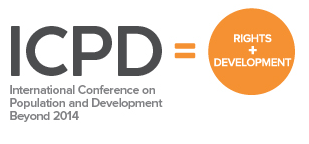 Mtra. Silvia María Loggia
12 de Septiembre 2012
DONDE ESTAMOS
Proceso Global
Proceso Global
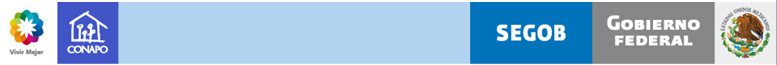 ¿Qué recupera el 
cuestionario global?
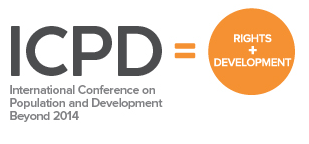 La situación y tendencias de cambio en los ámbitos político, económico, social y demográfico.
Se indaga sobre los progresos y logros realizados por los países en:

La integración de la dimensión poblacional en las políticas públicas y las estrategias de desarrollo; 
Equidad de género y empoderamiento de las mujeres;
Derechos reproductivos y salud reproductiva en relación con la igualdad social;
La atención específica de adolescentes y jóvenes;
El papel de la sociedad civil y la asistencia internacional.
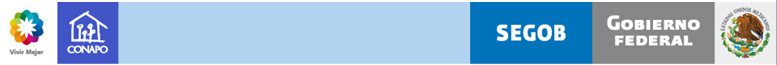 ¿Qué se busca?
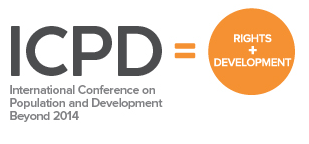 Se intenta obtener la imagen más precisa de la situación actual del país en materia de población y desarrollo, tratando de identificar las dificultades, desafíos y oportunidades que se plantean para la implementación de la agenda de El Cairo. 


Avances en el ámbito institucional
En las políticas y programas de población
En la integración de la dimensión poblacional en el diseño y aplicación de políticas públicas y estrategias de desarrollo
En el avance del fortalecimiento de temas específicos.


Identificar la líneas prioritarias de acción que permitirán avanzar hacia la realización de los compromisos contraídos y los objetivos adoptados en la CIPD por los países de la región.
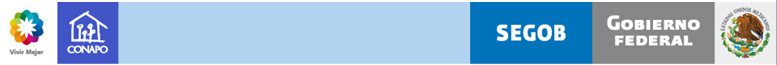 Papel del consultor: articulación e integración de los insumos
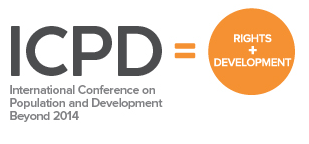 La consultora responsable recibirá el cuestionario de todas las instancias de gobierno, instituciones de investigación en materia poblacional y académicos especialistas y organizaciones de la sociedad civil.

Si alguna pregunta quedó incompleta podrá solicitar al enlace designado la información faltante o poco clara.

La consultora integrará en un sólo cuestionario toda la información vertida por los participantes.
La consultora podrá hacer correcciones de estilo a la redacción para una mejor coherencia y articulación.

La consultora podrá identificar lagunas y vacíos que no hayan aportado las diferentes instancias.
La consultora podrá hacer referencia a contradicciones o inconsistencias desde el punto de vista técnico.

Sus opiniones personales sobre los temas no serán expuestos en este documento. Su posición será neutral.

Es una facilitadora en el proceso de comunicación, sistematización, integración y articulación.
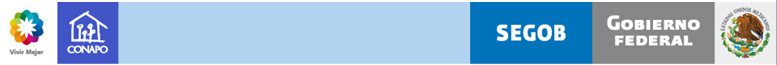 El Cuestionario: estructura y contenido
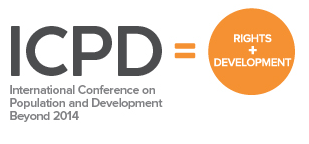 La encuesta está organizada en ocho secciones: 

Población, Crecimiento y Desarrollo Sostenible;
Crecimiento y Estructura de la Población;
 Urbanización y  Migración interna;
Familia, Bienestar de los Individuos y de las Sociedades; 
Derechos Reproductivos y Salud Reproductiva;
Salud y Morbilidad y Mortalidad; 
Igualdad de Género, Equidad y Empoderamiento de las Mujeres y Población, 
Desarrollo y Educación
Este cuestionario se aplica a los 179 países que aprobaron el PACIPD.
Es el mismo para todos los países.
Permitirá un análisis comparativo por región de los avances, elementos facilitadores y obstáculos.
El formato de respuesta es el mismo independientemente del tema.
La mayoría de las preguntas son cerradas
El tipo de respuestas son afirmativas o negativas y las cualitativas son concretas.
El impacto de PPE no se basan en percepciones, sino en evidencias, evaluaciones, resultados de investigación, etc.
Los logros deberán ser explicados de manera precisa, con base a documentación citable que deberá señalarse en las preguntas que lo soliciten. 
Los principales logros incluyen resultados de diferente naturaleza que pueden incluir indicadores de impacto, avances en leyes, normatividad, creación de instancias, incremento de presupuesto, evaluación de experiencias exitosas, etc.
Los elementos facilitadores y obstáculos deberán expresarse de manera puntual.
La prioridades que se identifiquen, deberán sustentarse en información basada en evidencia científica, diagnósticos, estudios o evaluaciones.
Por  elementos facilitadores se entienden aquellos factores que contribuyen positivamente a la implementación de las acciones consideradas en la pregunta. Estos factores pueden ser estrategias deliberadas o hechos fortuitos. 

Los facilitadores pueden ser: 

1. Asociación efectiva con actores a nivel nacional 
2. Participación de la sociedad civil y las organizaciones de base comunitaria a nivel local 
3. Participación del sector privado 4. Medidas adoptadas/apoyo brindado por el gobierno a diferentes organizaciones (por ejemplo, financiación, logística, mecanismos de coordinación, etc.) 
99. Otros (especificar) _____________________
Los obstáculos se refieren a factores previsibles o no previsibles que impiden la implementación de las acciones, y que resultan en un nivel de implementación inferior al que se podría haber logrado de otra manera. 

Estos obstáculos pueden ser: 

1. Bajo grado de compromiso por parte de los políticos 
2. Bajo grado de compromiso por parte de grupos religiosos 
3. Bajas tasas de alfabetización o bajo nivel de educación 
4. Bajo estatus de las mujeres / bajo nivel de empoderamiento de las mujeres 
5. Costumbres y las prácticas sociales locales vigentes 
6. Oposición por parte de grupos organizados 
7. Falta de apoyo/ayuda internacional 
8. Inestabilidad política/conflicto 
9. Entorno económico/político 
10. Participación de la sociedad civil y del sector privado 
11. Trabajo dentro de la burocracia 
99. Otros (especificar) __________________
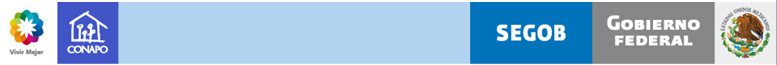 Metodología para dar Respuesta al Cuestionario
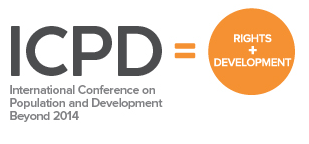 Grupos de Trabajo
Se conformarán cuatro grupos de trabajo

1. Salud y Derechos Reproductivos
SECCIÓN 6. Derechos reproductivos y salud reproductiva y salud, morbilidad y mortalidad
Pags. 58-74. 32 preguntas

2. Familias, Género, Equidad y Educación
SECCIÓN 5. Familia, bienestar de los individuos y de las sociedades; SECCIÓN 7. Igualdad de género, equidad y empoderamiento de las mujeres; SECCIÓN 8. Población, desarrollo y educación 
S5. Pags.51-57. 12 preguntas
S7. Pags.75-83. 14 preguntas
S8. Pags.84-90. 13 preguntas
39 preguntas
Grupos de Trabajo

3. Estructura y grupos de población
SECCIÓN 2. Crecimiento y estructura de la población 
Pags. 11-36. 44 preguntas

4. Población y Desarrollo
SECCIÓN 1. Población, crecimiento sostenido y desarrollo sostenible; SECCIÓN 3. Urbanización y migración interna; SECCIÓN 4. Migración internacional y desarrollo
S1. Pags. 05-10. 14 preguntas
S3. Pags. 37-43. 14 preguntas
S4. Pags. 44-50. 12 preguntas
40 preguntas
Programas Relevantes
PROGRAMA NACIONAL DE SALUD
PROGRAMA SECTORIAL DE SALUD
IGUALDAD DE GÉNERO EN SALUD 
PREVENCIÓN Y ATENCIÓN A LA VIOLENCIA
CÁNCER DE MAMA
CÁNCER CÉRVICO UTERINO
PLANIFICACIÓN FAMILIAR Y ANTICONCEPCIÓN
SALUD MATERNA Y PERINATAL
SALUD SEXUAL Y REPRODUCTIVA DE ADOLESCENTES
VIH/SIDA E ITS
PROGRAMA DE ATENCIÓN A LA SALUD DE LA ADOLESCENCIA 
PROGRAMA NACIONAL DE LA JUVENTUD
CONSTUYE T
PROGRAMA NACIONAL DE EDUCACIÓN
Instituciones Propuestas
Consejo Nacional de Población
Centro Nacional de Equidad de Género y Salud Reproductiva
Centro Nacional para la Salud de la Infancia y la Adolescencia
Centro Nacional para la Prevención y Control del VIH SIDA
IMSS Oportunidades
Instituto Mexicano del Seguro Social
Instituto de Seguridad y Servicios Sociales de los Trabajadores del Estado
Instituto Mexicano de la Juventud
Secretaría de Educación Pública 
Dirección General de Educación Indígena (PROMAJOVEN)
Dirección General de Formación Continua de Maestros en Servicios
Dirección General de Educación Superior para Profesionales de la Educación
Dirección General de Materiales Educativos
Universidad Pedagógica Nacional

Instituto Nacional de Salud Pública
Sociedad Mexicana de Demografía
Sociedad Civil Organizada
Mecánica de Trabajo
Reuniones de los Grupos de Trabajo
Proceso de retroalimentación 
Validación de las respuestas
Coordinación para integrar un solo cuestionario
Revisión detallada del cuestionario
Coordinación del llenado del cuestionario
Planteamiento de dudas en preguntas específicas
Inicio de actividades
Designación de enlace
Integración de los grupos de trabajo
Designación de un coordinador por GT
Reuniones de los Grupos de Trabajo
Distribución de preguntas o secciones de preguntas según las atribuciones de cada instancia.
Probablemente más de una instancia deberá llenar una misma pregunta.
Planteamiento de como entregarán un solo cuestionario
Elaboración de estrategia para validar las respuestas
Identificación de preguntas según las atribuciones de cada instancia.
Necesidades y disponibilidad de información.
Formas en las que se proporcionará la información ( informes, links electrónicos,  entrevistas)
Proceso de validación de las respuestas.
Conciliación y acuerdos.
Integración de un solo cuestionario.
Revisión y entrega al coordinador(a) de grupo.
Cada Grupo de Trabajo entregará un solo cuestionario

Tanto instituciones de gobierno como academia y organizaciones de la sociedad civil deberán apegarse a las fechas programadas de entrega del cuestionario.

En el proceso de sistematización de la información, si existe divergencia en las respuestas, deberá conciliarse, de tal manera que, tanto gobierno, academia como OSCs, estén de acuerdo con éstas.

Las reuniones realizadas por el grupo de trabajo serán acompañadas por la consultora y el o la coordinador del grupo.
Entrega de insumos por vía electrónica:

1. Encuesta Mundial
2. Guía del Entrevistador
3. Presentaciones de la primera reunión
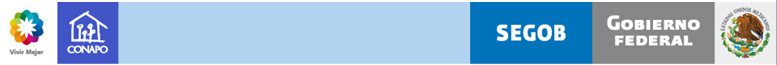 CRONOGRAMA
BREVE REVISIÓN DEL CUESTIONARIO
DUDAS O INQUIETUDES
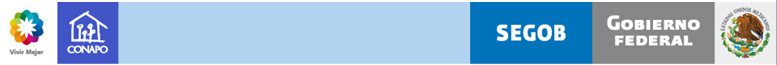 Gracias
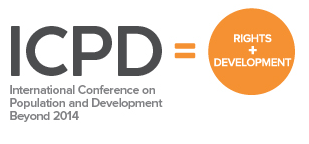